e-handout
To have these notes 
without taking notes
Go to OrHaOlam.com
Click on Messages tab, 
 2023 Messages
How much did the pirate pay to get his ears pierced?
[Speaker Notes: Alongis]
How much did the pirate pay to get his ears pierced?    
A buccaneer.
I once worked at a cheap pizza shop to get by.
I once worked at a cheap pizza shop to get by.    
I kneaded the dough.
I lost my girlfriend’s audiobook,
I lost my girlfriend’s audiobook, and now I’ll never hear the end of it.
Why is ‘dark’ spelled with a k and not c?
Why is ‘dark’ spelled with a k and not c?    
Because you can’t see in the dark.
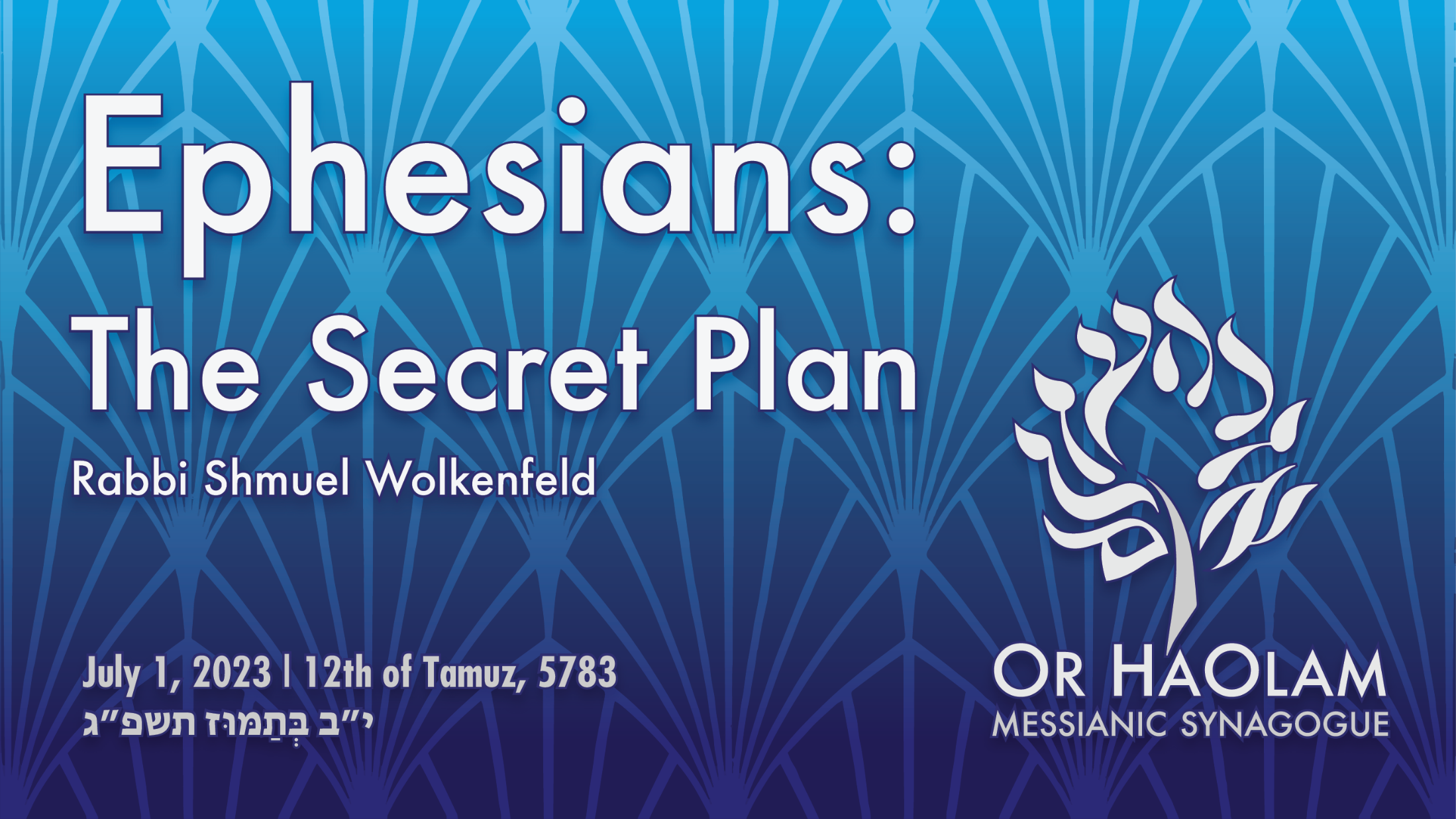 Last time on this series in Ephesians, June 9, 2023…
Introduction to the Letter
Opening of the letter
Passion of the letter
[Speaker Notes: City of Ephesus: great metro
Blessing, Shaul’s authority & calling, their calling to holiness = Messiah likeness
He chose us in love.  Eternal plan for you and me to be His Kedoshim.]
Eph 1.3-6 Blessed be the God and Father of our Lord Yeshua the Messiah, who in the Messiah has blessed us with every spiritual blessing in heaven. In the Messiah he chose us in love before the creation of the universe to be holy and without defect in his presence.
[Speaker Notes: It’s a big thing to be chosen… for a sports team, a job, and academic honor, a college.   I applied to Johns Hopkins, Dartmouth, Union, U Buffalo.  Only accepted at the last two.  
My wife chose me.  She’s been choosing me for 50 years.  Amazing.]
Eternal plan of love for you and me to be His Holy people, Kedoshim... but, HOW?
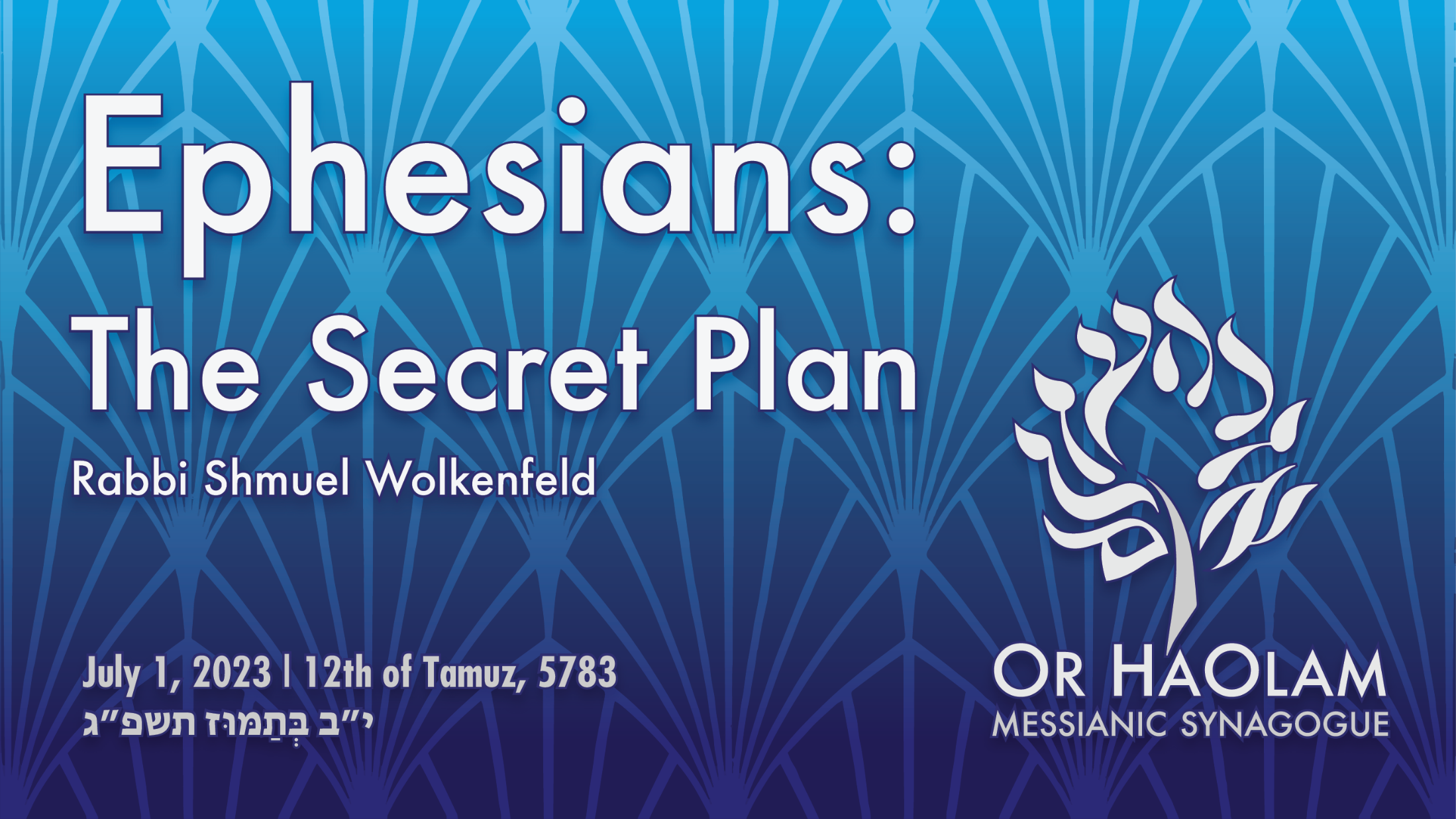 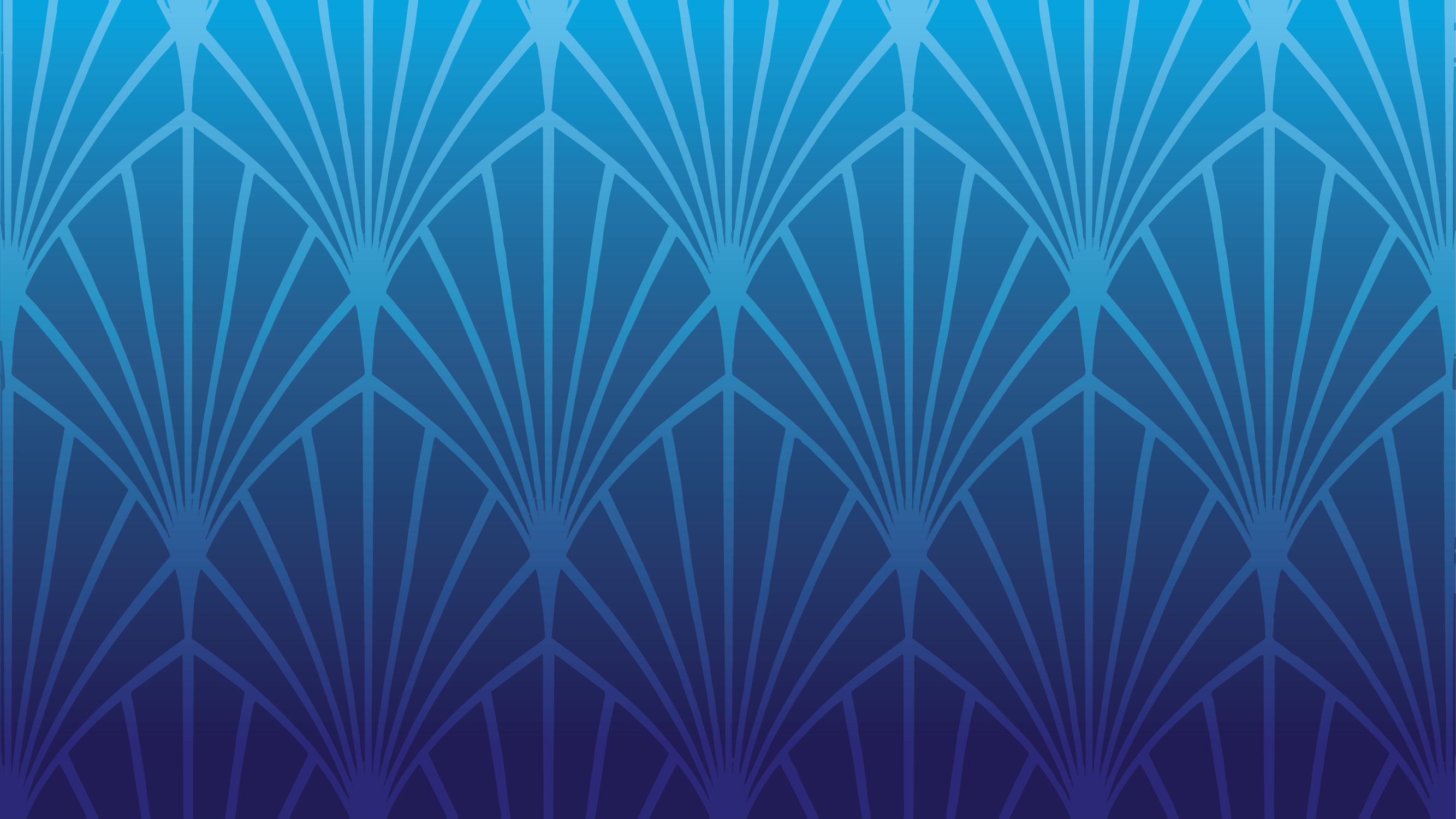 God’s Secret Plan
Why secret?
Eph 1.7-10 In union with him, through the shedding of his blood, we are set free — our sins are forgiven; this accords with the wealth of the grace he has lavished on us. In all his wisdom and insight he has made known to us his secret plan,
Eph 1.7-10  which by his own will he designed beforehand in connection with the Messiah and will put into effect when the time is ripe — his plan to place everything in heaven and on earth under the Messiah’s headship.
Secret love plan for us to be holy in Messiah.
Why secret? 
If not kept secret, the enemy would have foiled it.
[Speaker Notes: June 6, we commemorated the Normandy invasion to liberate Europe of Hitler.]
The Allies put a lot of effort into trying to convince the Germans that the invasion was going to be near Calais, not Normandy.
They invented phantom field armies based in Kent as part of their D-Day deception plan, named Operation Fortitude.
[Speaker Notes: https://www.bbc.com/news/uk-48215675]
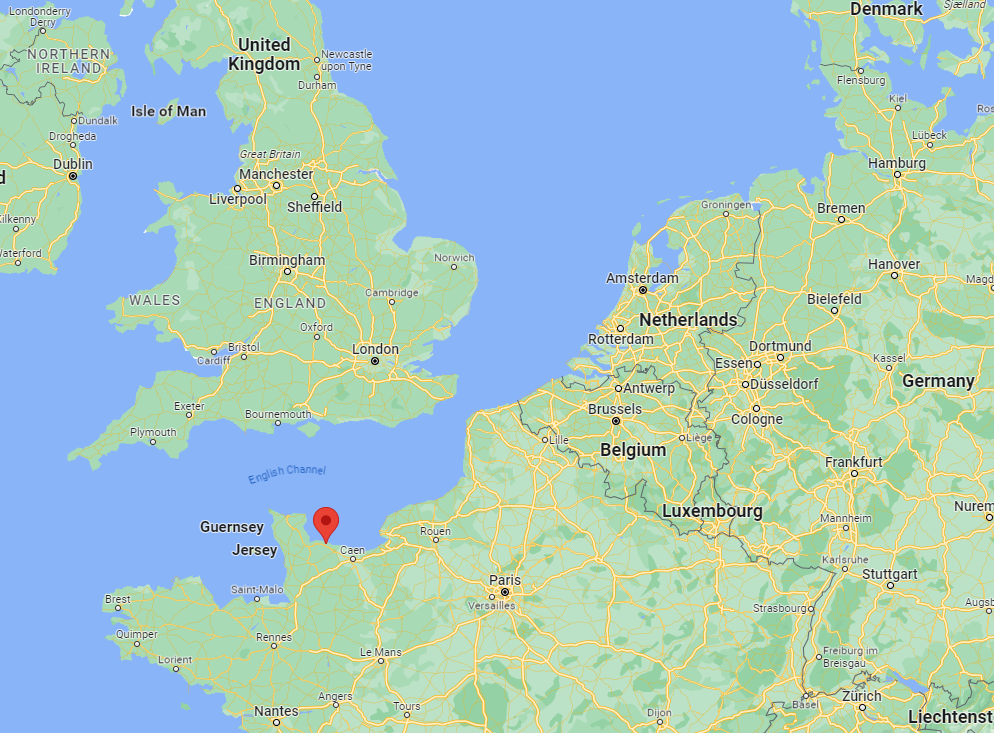 Calais
Omaha Beach
[Speaker Notes: 240 miles away]
They built dummy equipment - including inflatable tanks - parachuted dummies, used double agents and released controlled leaks of misinformation which led the Germans to believe the Allies were going to invade via Calais.
[Speaker Notes: https://www.bbc.com/news/uk-48215675]
The Germans took the bait so much that even after D-Day they held many of their best troops in the Calais area expecting a second invasion.
[Speaker Notes: https://www.bbc.com/news/uk-48215675]
1 Cor. 2.6-10  We do speak wisdom, however, among those who are mature—but not a wisdom of this age or of the rulers of this age, who are coming to nothing. Rather, we speak God’s wisdom in a mystery—a wisdom that has been hidden, which God destined for our glory before the ages. None of the rulers of this age understood it—
1 Cor. 2.6-10 for if they had, they would not have executed the Lord from whom this glory flows.
[Speaker Notes: If ha-Satan had known, he wouldn’t have goaded people to Messiah’s death.]
Secret plan for us to be holy in Messiah.
But secret?
If not kept secret, the enemy would have foiled it.  
If not secret, the Jewish leaders would not have caused it to happen.
Yn 11.49-52 But one of them, Kayafa [Caiphas], who was cohen gadol that year, said to them, “You people don’t know anything! You don’t see that it’s better for you if one man dies on behalf of the people, so that the whole nation won’t be destroyed.” Now he didn’t speak this way on his own initiative;
Yn 11.49-52 rather, since he was cohen gadol that year, he was prophesying that Yeshua was about to die on behalf of the nation, and not for the nation alone, but so that he might gather into one the scattered children of God.
Ro. 11.25 It is that stoniness, to a degree, has come upon Isra’el, until the Gentile world enters in its fullness.
[Speaker Notes: G-d allowed, not caused, the hardheartedness of Israel to the Messiah’s message, so that salvation would come to the Nations.]
The rabbinic world loved the Jewish method of attaining holiness…
Paul wrote, “I can testify to their zeal for God. But it is not based on correct understanding.” Ro 10.2
Review of the story of the oven of Aknai
[Speaker Notes: The Jewish or Rabbinic method works in part, but not in glory.]
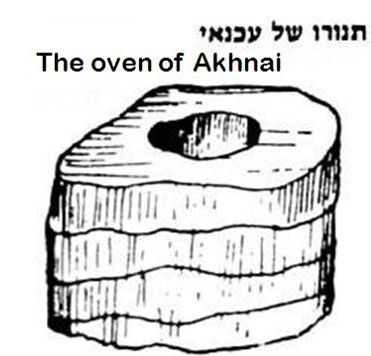 עַכְנַאי  
(Talmudic Heb.)
 snake
The structure was spiral, coiled ~snake.
[Speaker Notes: https://www.chabad.org/library/article_cdo/aid/5455793/jewish/59b.htm]
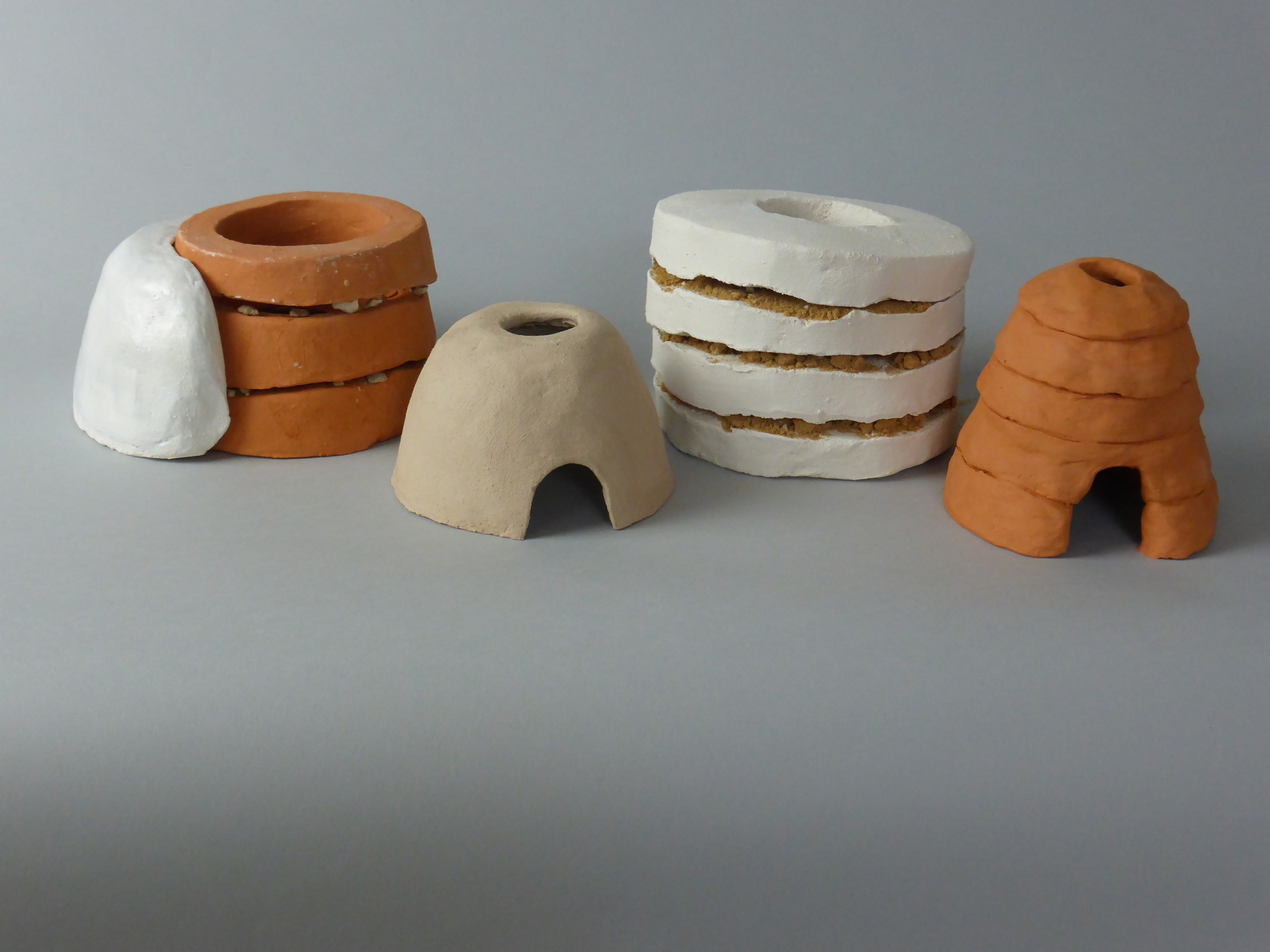 [Speaker Notes: https://external-content.duckduckgo.com/iu/?u=http%3A%2F%2Fwww.ruthschreiber.com%2Fwp-content%2Fuploads%2F2019%2F12%2FP1110610-300dpi.jpg&f=1&nofb=1&ipt=dbd0e185b554c5912d07a87c9c0f18fe6de506fa53e8210131c5a49edcc6a189&ipo=images

There was a great debate if this kind of oven could be certified as kosher.]
On that day, when they discussed this matter, Rabbi Eliezer answered all possible answers in the world to support his opinion, but the Rabbis did not accept his explanations.
[Speaker Notes: Bava Metzia 59b 
https://www.sefaria.org/Bava_Metzia.59b.1?lang=bi]
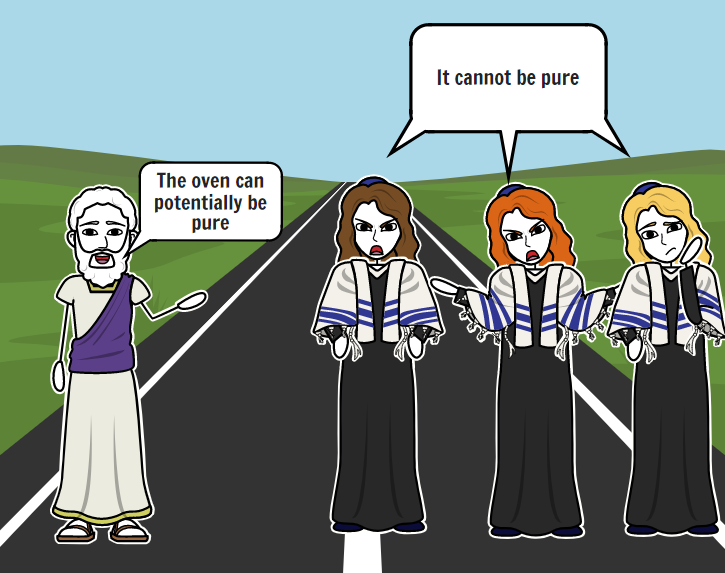 [Speaker Notes: https://www.storyboardthat.com/storyboards/e1b1a174/ari-and-rachel-oven-of-akhnai-comic2/copy]
The Trio [majority] represents group opinion.
[Speaker Notes: Not my idea, but the artist, to represent the Jewish rabbinical majority as three lovely ladies.]
After failing to convince the Rabbis logically, Rabbi Eliezer said to them: If the halakha is in accordance with my opinion, this carob tree will prove it. The carob tree was uprooted from its place one hundred cubits, and some say four hundred cubits. The Rabbis said to him: One does not cite halakhic proof from the carob tree.
[Speaker Notes: Bava Metzia 59b 
https://www.sefaria.org/Bava_Metzia.59b.1?lang=bi]
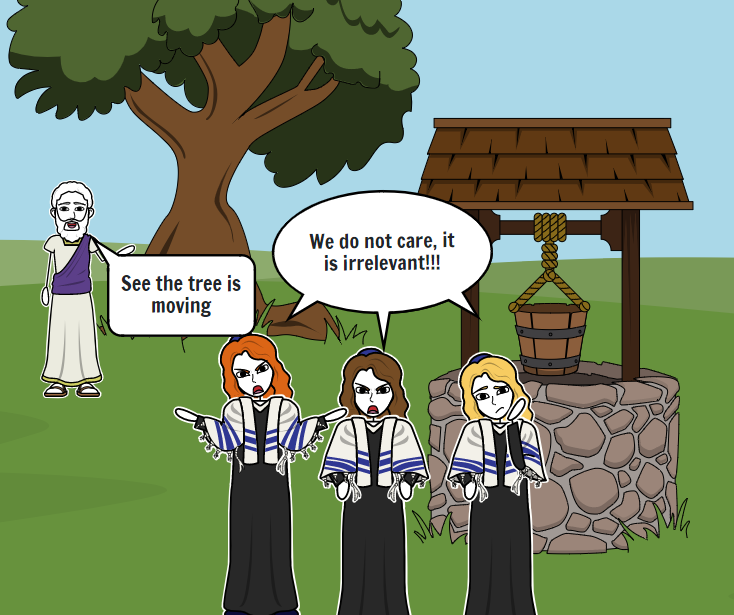 [Speaker Notes: https://www.storyboardthat.com/storyboards/e1b1a174/ari-and-rachel-oven-of-akhnai-comic2/copy]
Rabbi Eliezer then said to them: If the halakha is in accordance with my opinion, the stream will prove it. The water in the stream turned backward and began flowing in the opposite direction. They said to him: One does not cite halakhic proof from a stream.
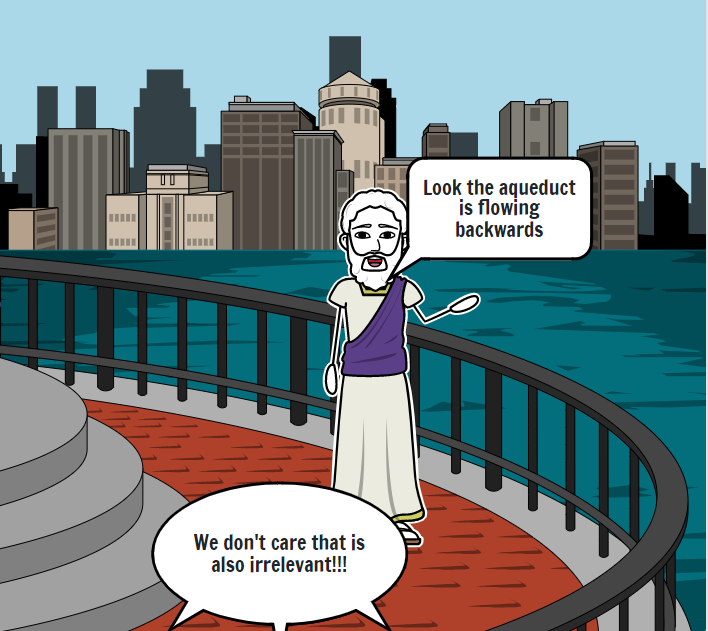 [Speaker Notes: https://www.storyboardthat.com/storyboards/e1b1a174/ari-and-rachel-oven-of-akhnai-comic2/copy]
Rabbi Eliezer then said to them: If the halakha is in accordance with my opinion, the walls of the study hall will prove it. The walls of the study hall leaned inward and began to fall. Rabbi Yehoshua scolded the walls and said to them: If Torah scholars
are contending with each other in matters of halakha, what is the nature of your involvement in this dispute? The Gemara relates: The walls did not fall because of the deference due Rabbi Yehoshua, but they did not straighten because of the deference due Rabbi Eliezer, and they still remain leaning.
[Speaker Notes: Bava Metzia 59b 
https://www.sefaria.org/Bava_Metzia.59b.1?lang=bi]
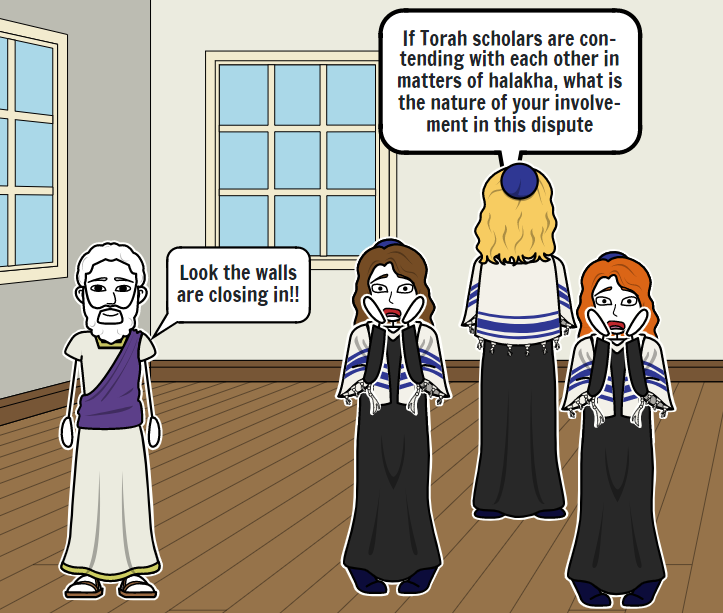 [Speaker Notes: https://www.storyboardthat.com/storyboards/e1b1a174/ari-and-rachel-oven-of-akhnai-comic2/copy]
Eliezer represents living by the power of G-d.
The Trio [majority] represents group opinion.
Summary of the story thus far: R. Eliezer made and got divine approval of his case by
•	Logic
•	Supernatural intervention in moving a tree
•	Supernatural intervention in reversal of a stream
•	Supernatural intervention in collapse of walls
[Speaker Notes: None of these were acceptable to the other sages.]
Rabbi Eliezer then said to them: If the halakha is in accordance with my opinion, Heaven will prove it. A Divine Voice emerged from Heaven and said: Why are you differing with Rabbi Eliezer, as the halakha is in accordance with his opinion in every place that he expresses an opinion?
Rabbi Yehoshua stood on his feet and said: It is written: “It is not in heaven” (Deuteronomy 30:12). The Gemara asks: What is the relevance of the phrase “It is not in heaven” in this context?  Rabbi Yirmeya says: Since the Torah was already given at Mount Sinai,
we do not regard a Divine Voice, as You already wrote at Mount Sinai, in the Torah: “After a majority to incline” (Exodus 23:2). Since the majority of Rabbis disagreed with Rabbi Eliezer’s opinion, the halakha is not ruled in accordance with his opinion.
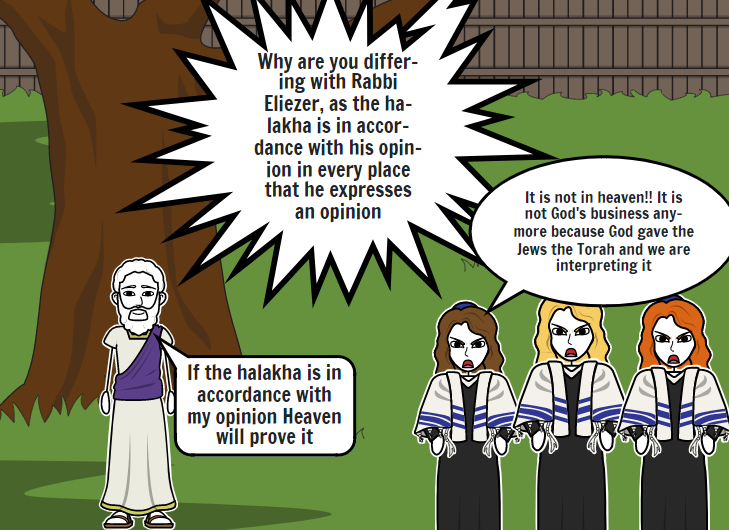 [Speaker Notes: https://www.storyboardthat.com/storyboards/e1b1a174/ari-and-rachel-oven-of-akhnai-comic2/copy]
R. Yirmiya cited the source of Rabbinic authority, more than heavenly voices and miracles.  He says, “It has already been written in the Torah “You shall follow after the Majority.”’
Where does it say that?
[Speaker Notes: https://www.jewsforjudaism.org/knowledge/articles/biblical-basis-rabbinic-authority/]
Shmot/Ex 23:2. This verse is used as an asmakhtah  אַסְמַכְתָּא   (Aramaic) written proof, that in Biblical matters we follow the majority, whether in making legal decisions, or with mixtures of kosher and non-kosher food items etc.
[Here is the key] Shmot/Ex 23:2
לֹא-תִהְיֶה אַחֲרֵי-רַבִּים לְרָעֹת; וְלֹא-תַעֲנֶה עַל-רִב ,לִנְטֹת אַחֲרֵי רַבִּים לְהַטֹּת.
Do not follow the majority when it does what is wrong; and don't allow the popular view to sway you into offering testimony for any cause if the effect will be to pervert justice.
The phrase was taken out of context to reverse the meaning!! The word “NOT” was deleted and it reversed the plain sense.
[Here is the key] Shmot/Ex 23:2
לֹא-תִהְיֶה אַחֲרֵי-רַבִּים לְרָעֹת; וְלֹא-תַעֲנֶה עַל-רִב ,לִנְטֹת אַחֲרֵי רַבִּים לְהַטֹּת.
Do not follow the majority when it does what is wrong; and don't allow the popular view to sway you into offering testimony for any cause if the effect will be to pervert justice.
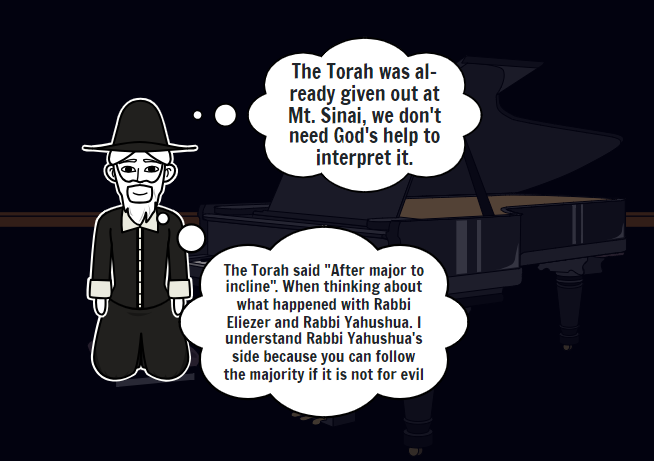 [Speaker Notes: https://www.storyboardthat.com/storyboards/e1b1a174/ari-and-rachel-oven-of-akhnai-comic2/copy#]
The Gemara relates: Years after, Rabbi Natan encountered Elijah the prophet and said to him: What did the Holy One, Blessed be He, do at that time, when Rabbi Yehoshua issued his declaration? Elijah said to him: The Holy One, Blessed be He, smiled and said:
My children have triumphed over Me; My children have triumphed over Me.
[Speaker Notes: This last is a view of G-d that is cringeworthy.]
Summary of the whole story: R. Eliezer made and got divine approval of his case by
•	Logic
•	Supernatural intervention in moving a tree
Supernatural intervention in reversal of a stream
•	Supernatural intervention in collapse of walls
•	G-d spoke from heaven.
Genuine Heavenly voice was rejected
Majority opinion of rabbis deemed supreme.
•	Basis of majority opinion is violation and reversal of Ex 23.2
•	G-d is construed to like the idea that His will and opinion is overcome.
G-d’s plan needed to be kept secret, until ready to be revealed, because it was so opposite to the wisdom of man that it could have been undermined by haSatan and by His people.
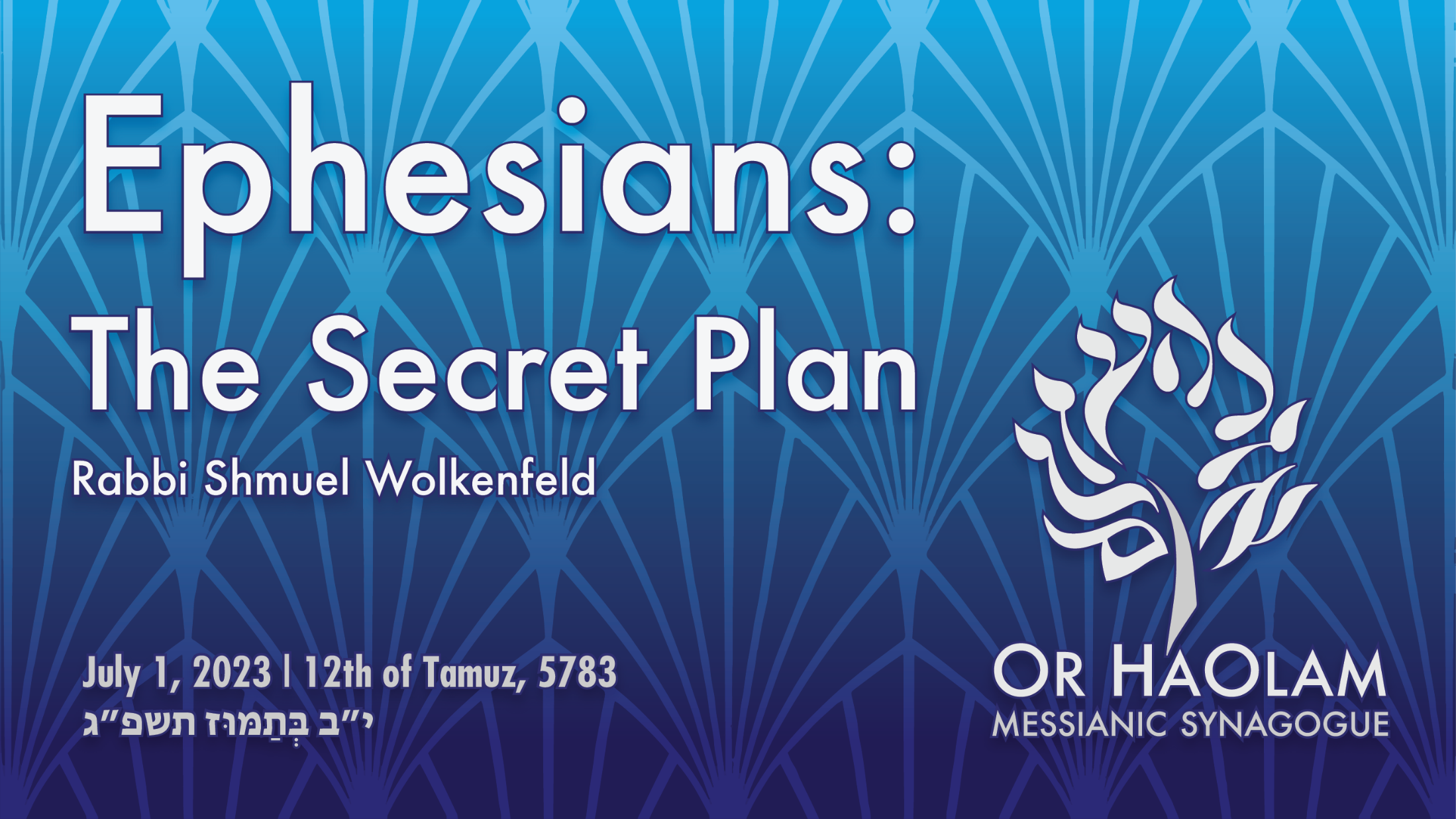 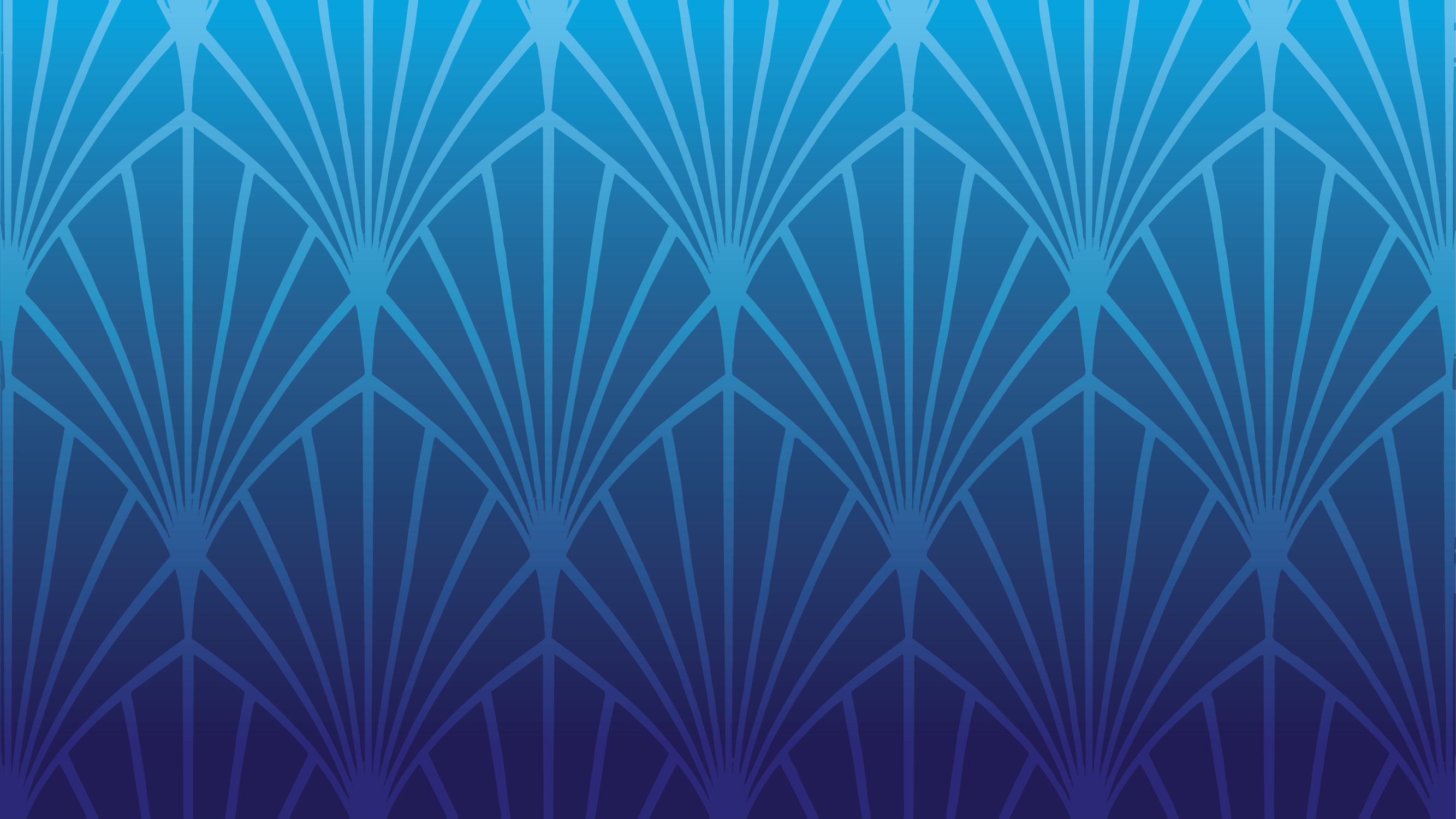 God’s Secret Plan
Why kept secret?
Meaning of secret wisdom 
    and understanding.
Eph 1.7-10 In union with him, through the shedding of his blood, we are set free — our sins are forgiven; this accords with the wealth of the grace he has lavished on us. In all his wisdom and understanding he has made known to us his secret [mystery] plan,
Three words to explore: 
wisdom, 
understanding, 
secret or mystery
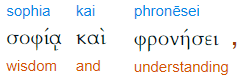 1. Wisdom (sophía) is the root of the English term "philosophy" –  “the art of using wisdom,” “affection for wisdom.” wisdom, insight, skill (human or divine), intelligence.
[Speaker Notes: General wisdom of life, elder brains are said to have big picture wisdom.]
2. understanding  [phronesis]: practical wisdom 
understanding (which leads to right action), practical wisdom, prudence.
[Speaker Notes: Details, application]
G-d’s wisdom and understanding is not difficult and complex, but astonishingly simple.  

Mt 11.25-26 It was at that time that Yeshua said, “I thank you, Father, Lord of heaven and earth, that you concealed these things from the sophisticated and educated and revealed them to infants.
[Speaker Notes: Not esoteric.]
1 Cor 1.19-25 Indeed, the Tanakh says, “I will destroy the wisdom of the wise and frustrate the intelligence of the intelligent.”[Is 29.14]  Where does that leave the philosopher, the Torah-teacher, or any of today’s thinkers?
1 Cor 1.19-25 Hasn’t God made this world’s wisdom look pretty foolish? For God’s wisdom ordained that the world, using its own wisdom, would not come to know him. Therefore God decided to use the “nonsense” of what we proclaim as his means of saving those who come to trust in it.
1 Cor 1.19-25 Precisely because Jews ask for signs and Greeks try to find wisdom,  we go on proclaiming a Messiah executed on a stake as a criminal! To Jews this is an obstacle, and to Greeks it is nonsense;
1 Cor 1.19-25 but to those who are called, both Jews and Greeks, this same Messiah is God’s power and God’s wisdom! For God’s “nonsense” is wiser than humanity’s “wisdom.”
3. mustérion: a mystery or secret doctrine, the counsels of God, once hidden but now revealed in the good news of Messiah; particular truths or details of the Messiah’s revelation.
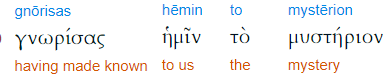 In the Bible, a "mystery" (3466 /mystḗrion) is not something unknowable. Rather, it is what can only be known through revelation, i.e. because God reveals it.
In using the word “mystery” Paul used singular, not plural, to distinguish Messiah’s mystery from the Greek mysteries religions.
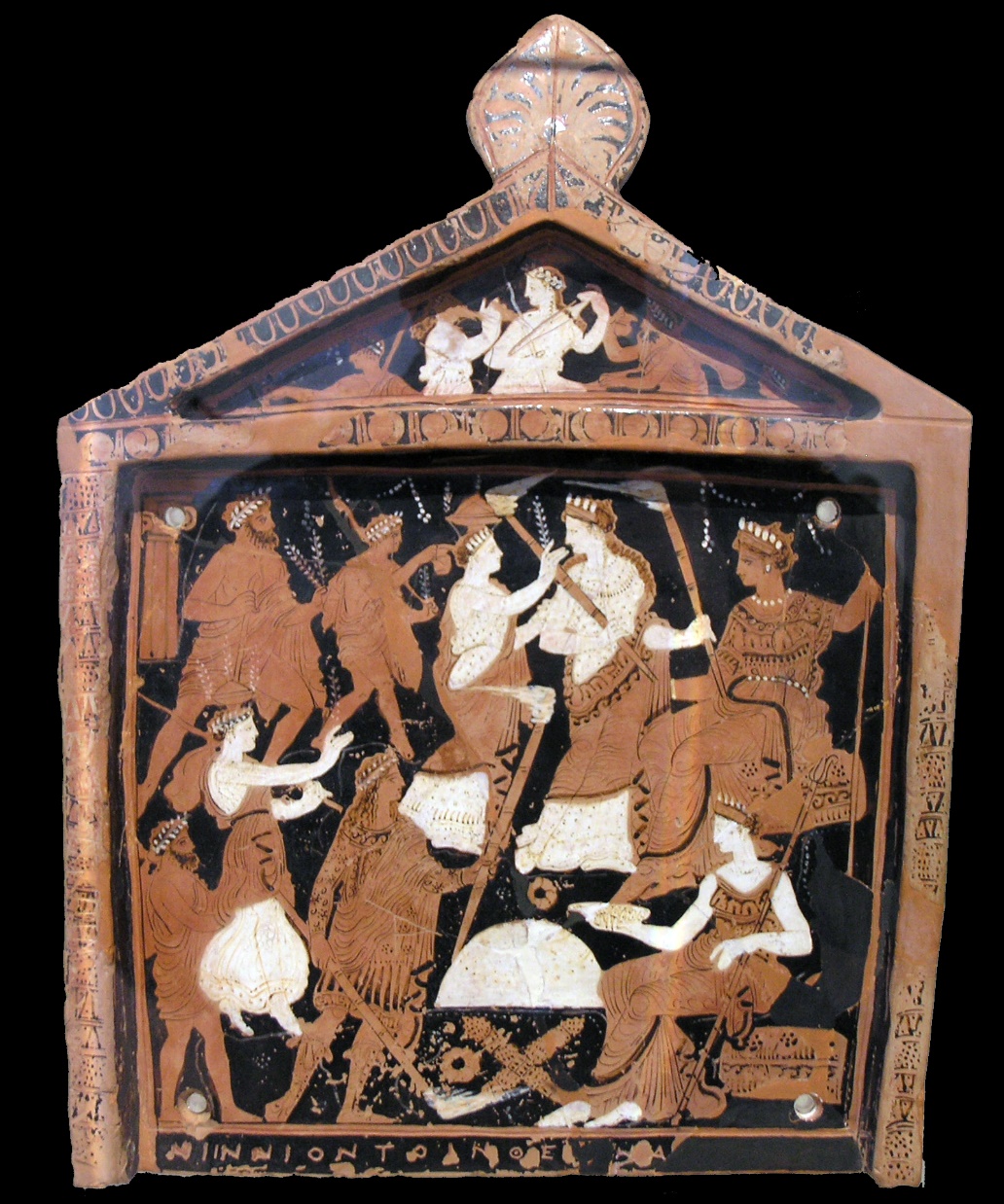 A votive plaque known as the Ninnion Tablet depicting elements of the Eleusinian Mysteries, discovered in the sanctuary at Eleusis (mid-4th century BC)
[Speaker Notes: https://en.wikipedia.org/wiki/Eleusinian_Mysteries]
References by Herodotus and Euripides attest to the existence of certain Bacchic-Orphic beliefs and practices: itinerant religion specialists and purveyors of secret knowledge, called orpheotelestai, performed the teletai, private rites for the remission of sins.
[Speaker Notes: https://www.metmuseum.org/toah/hd/myst/hd_myst.htm]
Secret activities, called teletai or orgia, took place in the mountains, where the Bacchoi engaged in ecstatic dancing, singing, revelry, and even eating raw meat. The wine-induced Bacchic frenzy was seen as a temporary madness that transported them from civilization to wilderness, both literally and metaphorically.
[Speaker Notes: https://www.metmuseum.org/toah/hd/myst/hd_myst.htm]
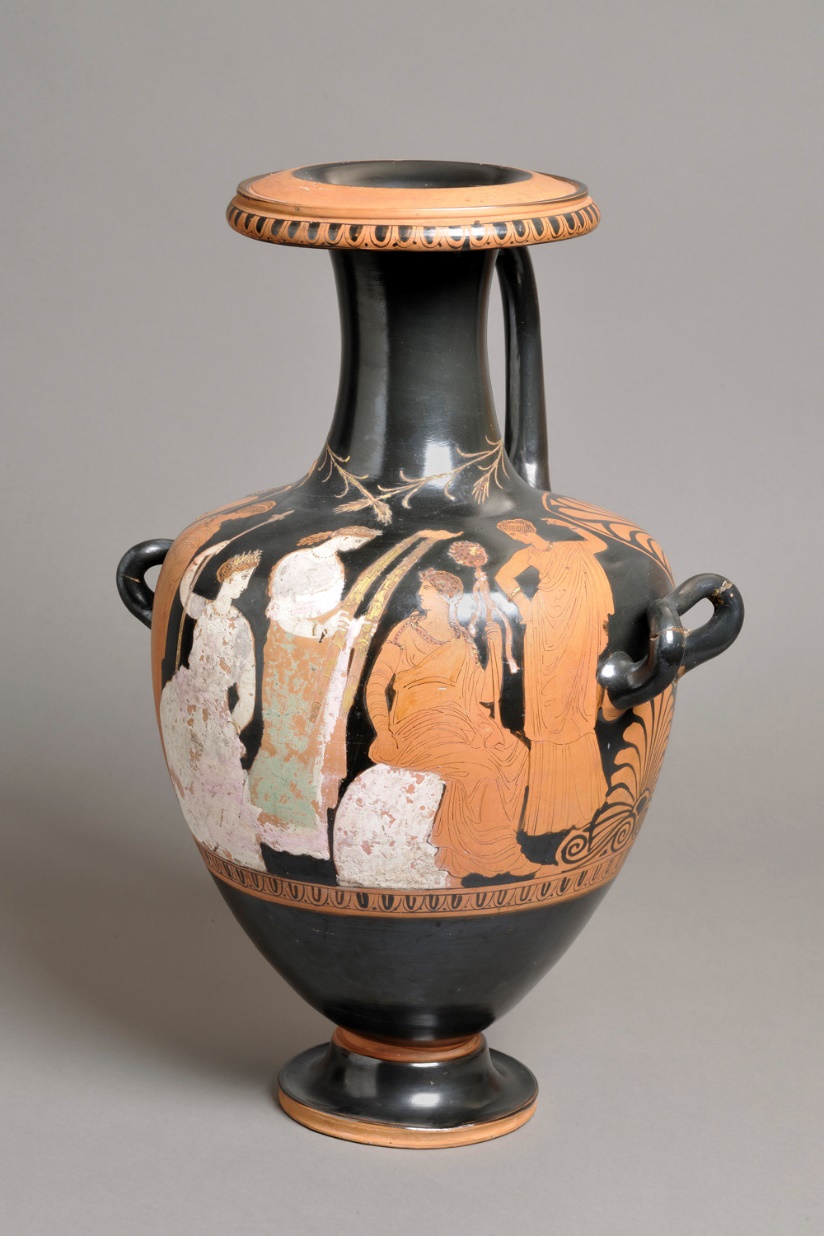 The Eleusinian Mysteries Hydria, showing the reunion of Demeter and Persephone at the start of each spring
[Speaker Notes: https://en.wikipedia.org/wiki/Eleusinian_Mysteries

And to distinguish from the secret societies of our day: Masons, Shriners, Knights of Pythias, Knights Templar, Freemasons, Skull and Bones.

Don’t know that I’ve spoken to this in 27 years.   Ira Brawer and RTF had a special session.]
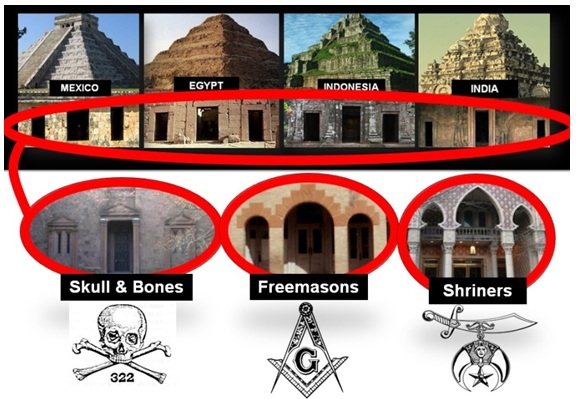 [Speaker Notes: https://external-content.duckduckgo.com/iu/?u=https%3A%2F%2Fwww.richardcassaro.com%2Fwp-content%2Fuploads%2F2013%2F03%2FSECRET-SOCIETIES-good-or-evil-Triptych-Ancient-And-Secret-Society.jpg&f=1&nofb=1&ipt=837fe11f57c96c49d861119bc600ad43838063db01fd23749723010fd9c62fb9&ipo=images]
In the Bible, a "mystery" is what can only be known through revelation, i.e. because God reveals it.
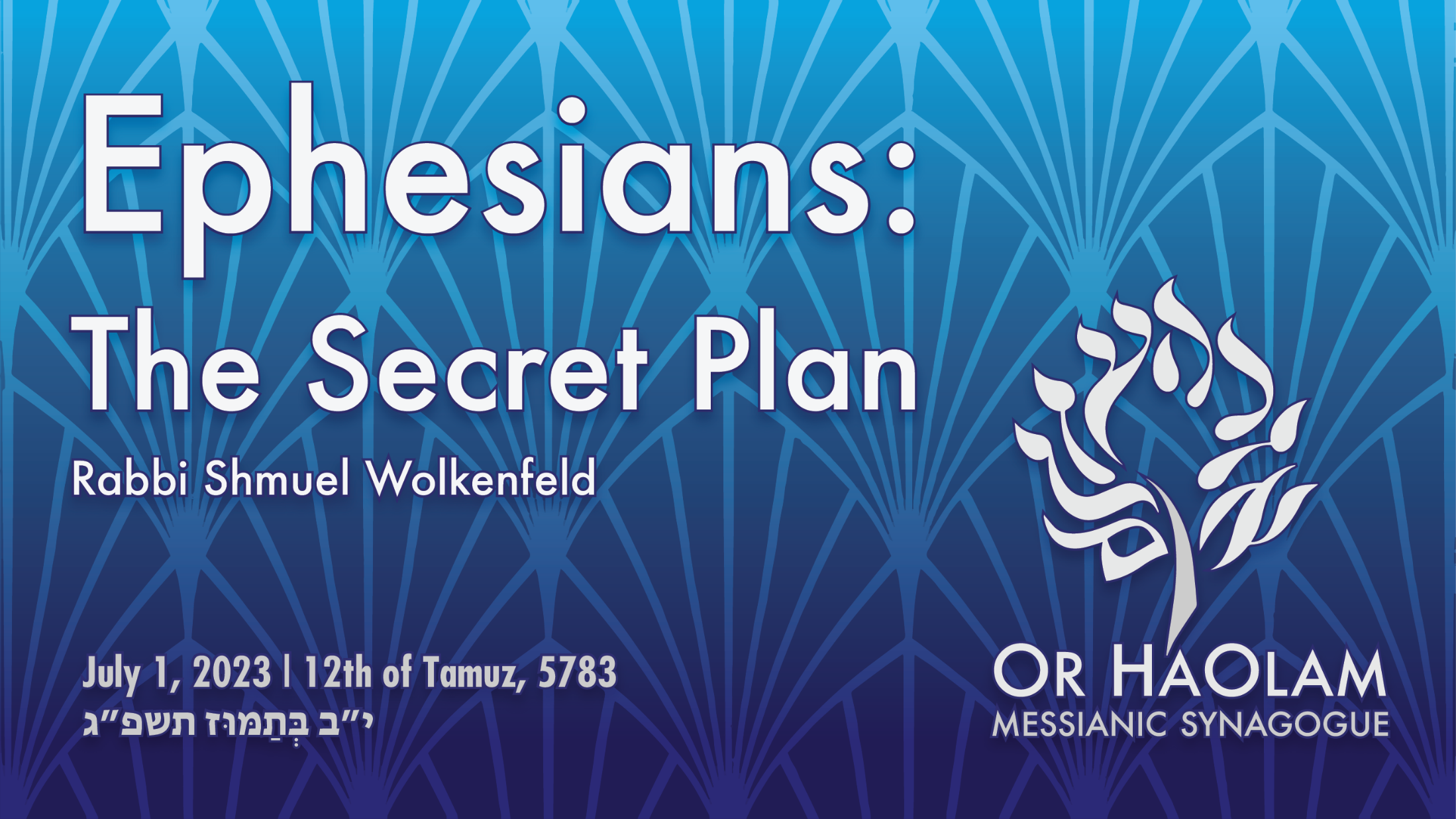 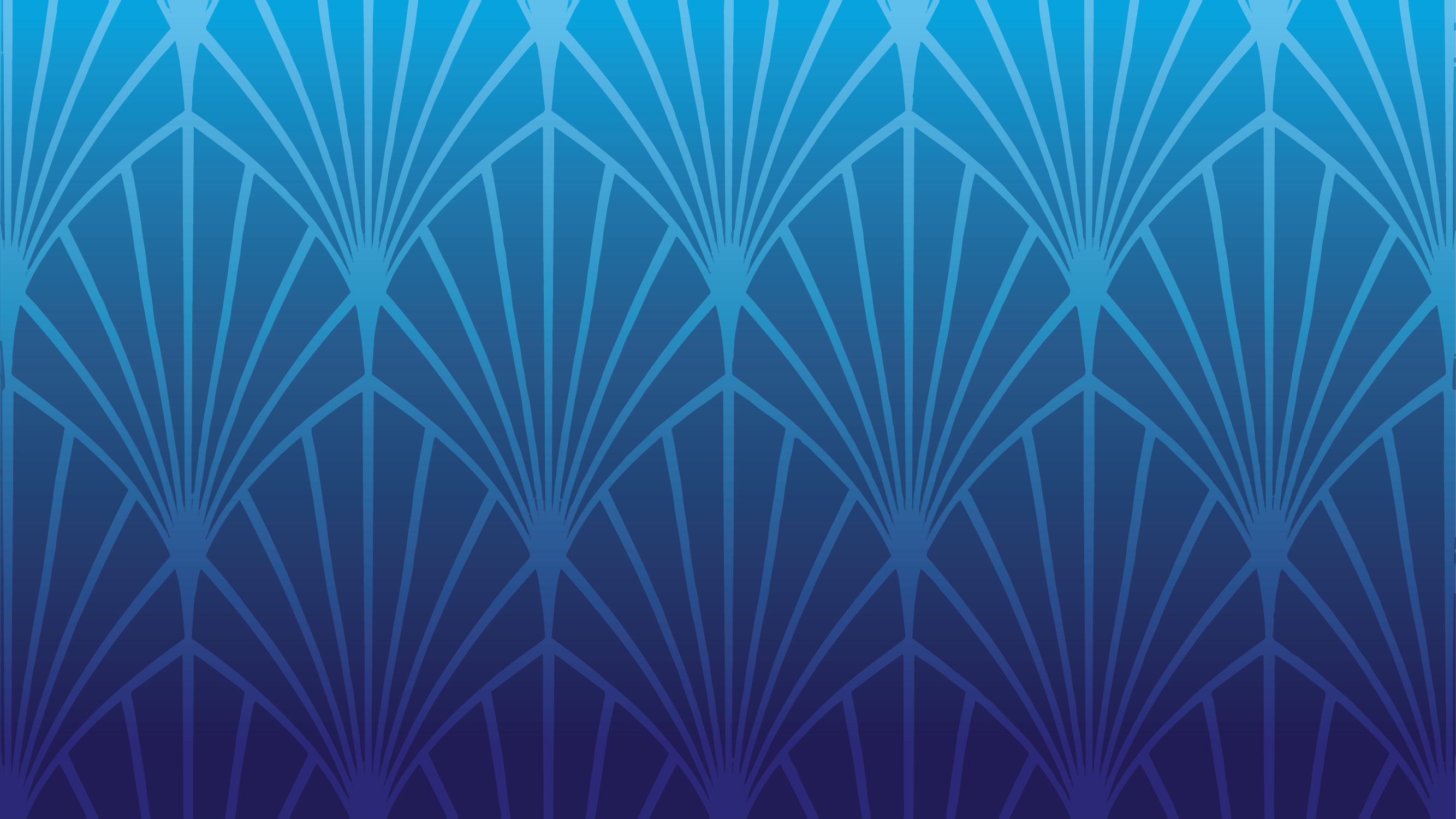 God’s Secret Plan
Why kept secret?
Meaning of mystery / secret 
    wisdom…
3. What is the mystery, secret ?
[Speaker Notes: It took 82 slides to get here?    Like a drumroll.]
Eph 1.7-10 In union with him, through the shedding of his blood, we are set free — our sins are forgiven; this accords with the wealth of the grace he has lavished on us. In all his wisdom and insight he has made known to us his secret plan,
Eph 1.7-10  which by his own will he designed beforehand in connection with the Messiah and will put into effect when the time is ripe — his plan to place everything in heaven and on earth under the Messiah’s headship.
The mystery is
Supernatural 	FREEDOM from habits, tendencies
Supernatural forgiveness: giving and receiving. 
Messiah Yeshua!  Present and real.   Headship, King, Coach, lover, mentor, friend!
The mystery is
Supernatural 	comfort in suffering.  [Still a choice.]
Supernatural deliverance from trauma [still with processing]
[Speaker Notes: Pause and worship and invite!]
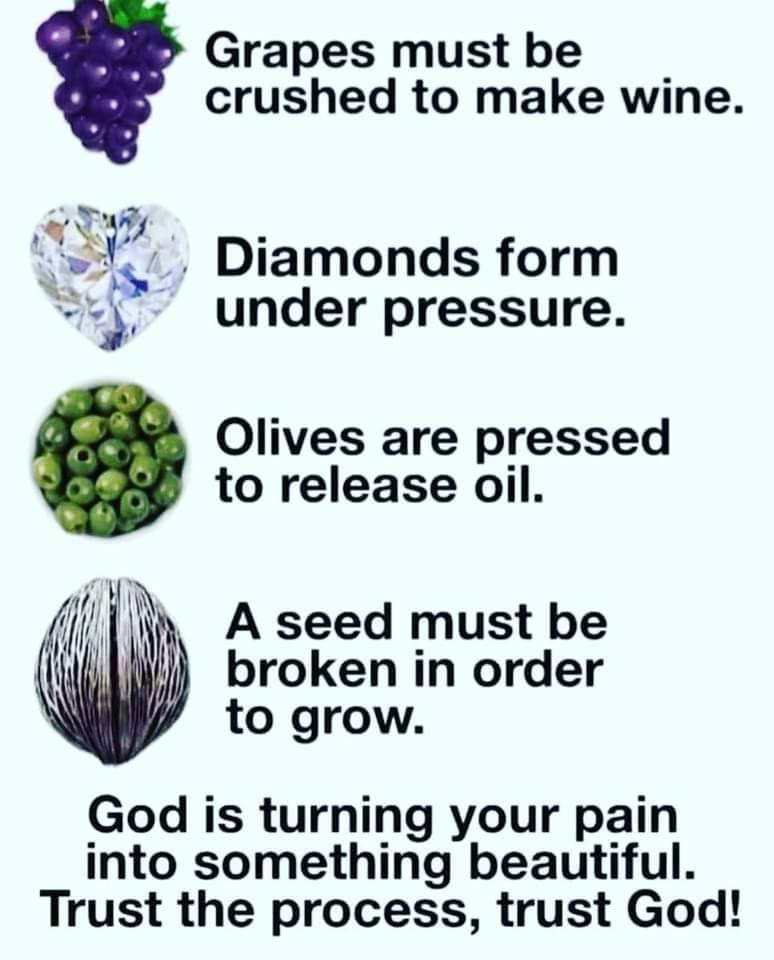 BUT, only if we let our heavenly King, Coach, Lover, Mentor, Friend, work!
1 Yn 3. 1-2 See how glorious a love the Father has given us, that we should be called God’s children—and so we are! The reason the world does not know us is that it did not know Him.  Loved ones, now we are God’s children;
1 Yn 3. 1-2  and it has not yet been revealed what we will be. But we do know that when it’s revealed, we shall be like Him, because we will see Him just as He is.
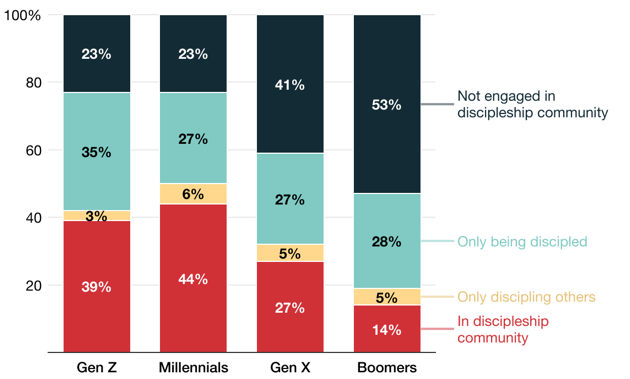 Talmidut
Discipleship
[11-26]
[27-42]
[59-77]
[43-58]
[Speaker Notes: Gen Z: Born 1997-2012 (11-26 years old)
Millennials Gen Y: Born 1981-1996 (27-42 years old)
Gen X: Born 1965-1980 (43-58 years old)
Baby Boomers: Born 1946-1964 (59-77 years old)




https://barna.gloo.us/videos/barna-minute-generational-discipleship?vgo_ee=FEA0cY1Lt3mDq6gB0n%2B9q1OEdxVkBBpmUG73NExu5LphLq9UHg%3D%3D%3AhwDuQThN0rEkDH%2Fqx%2F4oaiALev3dvdaR]
Eph 3.16-19   From the treasures of his glory he will empower you with inner strength by his Spirit,  so that the Messiah may live in your hearts through your trusting. Also I pray that you will be rooted and founded in love,
Eph 3.16-19  so that you, with all God’s people, will be given strength to grasp the breadth, length, height and depth of the Messiah’s love, yes, to know it, even though it is beyond all knowing, so that you will be filled with all the fullness of God.
[Speaker Notes: Beyond all knowing = a mystery, by revelation only]
several doctrines of it are called the mysteries of the kingdom of heaven; 
The transformation of lives
the uniplurality of persons in the Godhead, 
the union of the two natures in Messiah,
his sonship and incarnation, 
the kedoshim union and communion with him, 
the work of the Spirit of God upon the soul, 
the calling of the Gentiles,
the preservation and return of the Jews, 
the resurrection of the dead,
and the change of living saints
Jonanthan Cahn books:
The Mystery of the Shemitah (2014)
The Book of Mysteries (2016)
The Oracle: Jubilean Mysteries  (2019)
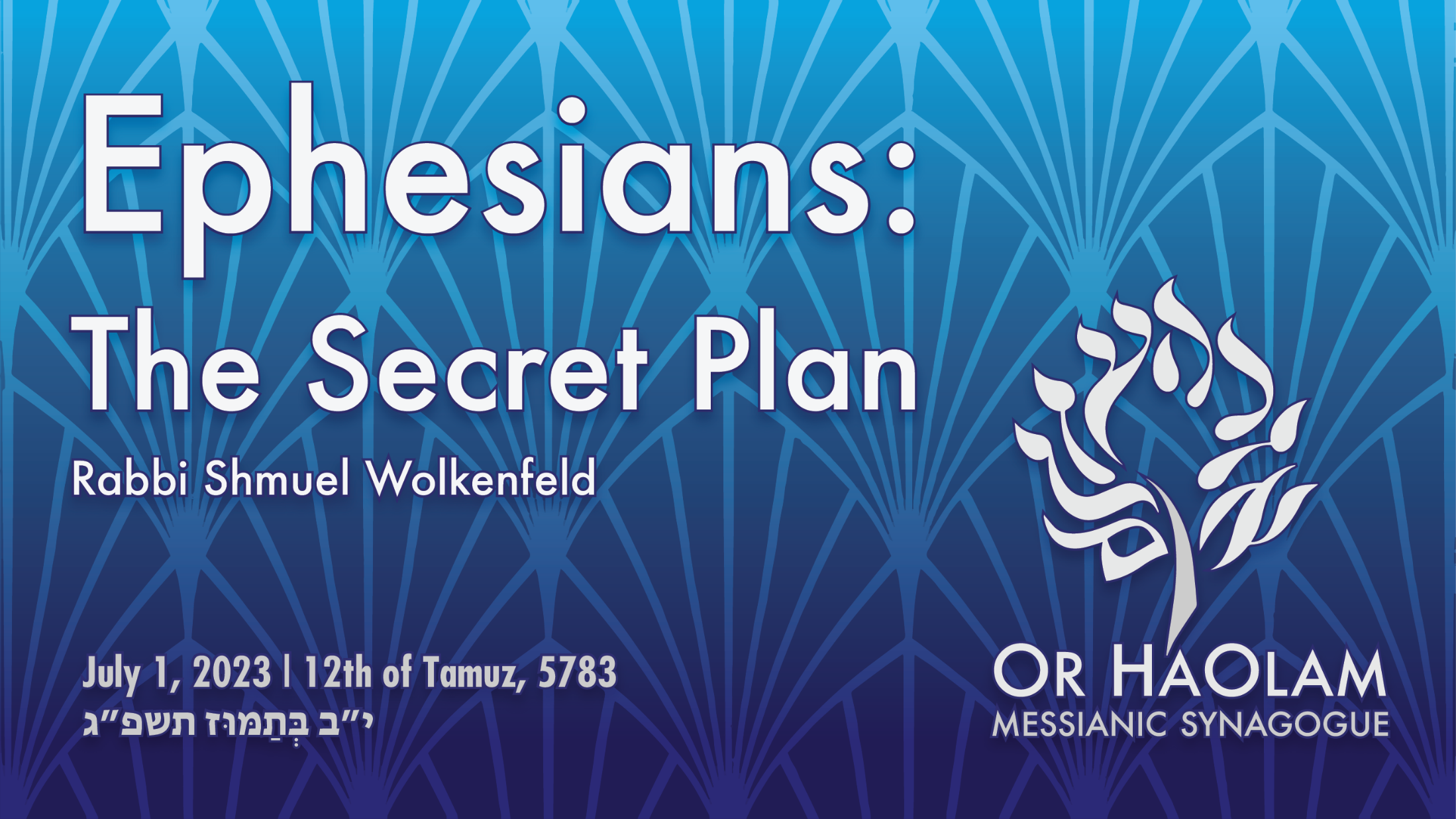 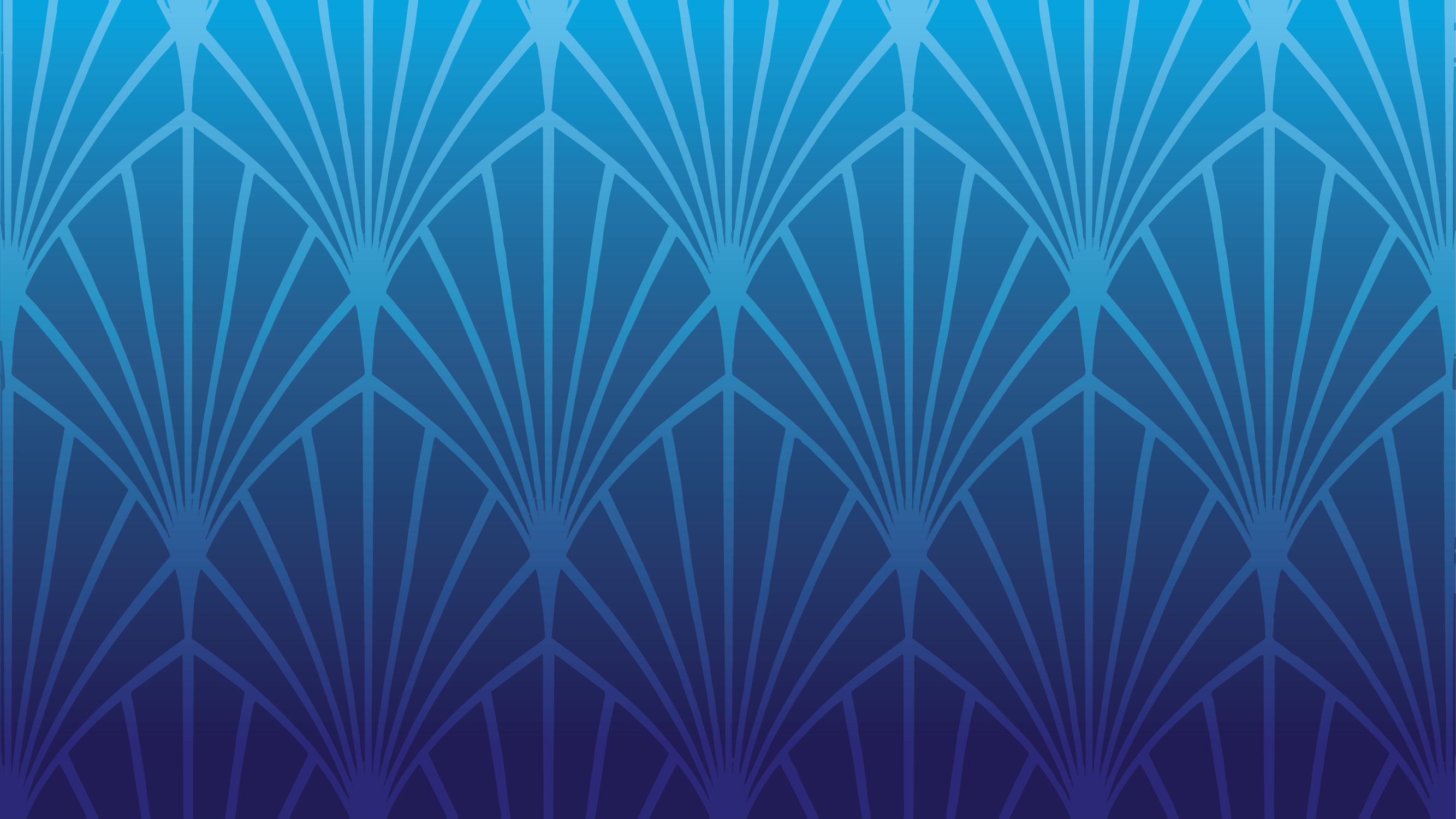 God’s Secret Plan
Why kept secret?
Meaning of secret wisdom…
What is the mystery, secret ?
Are you part of the mystery of “sins forgiven.”
Are you daily reading His word and HEARING from your beloved?
Are you doing what He instructs? 
Are you asking someone else this?